У нее во рту пила.Под водой она жила.Всех пугала, всех глотала.А теперь - в котел попала.
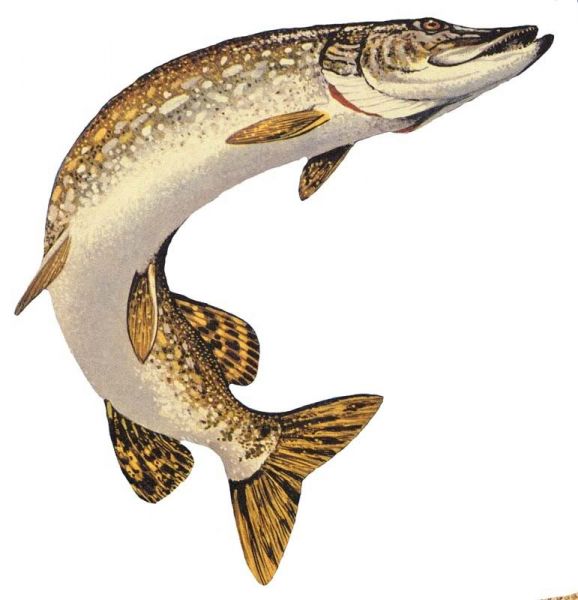 Щ
Игра «Подмети дорожку»
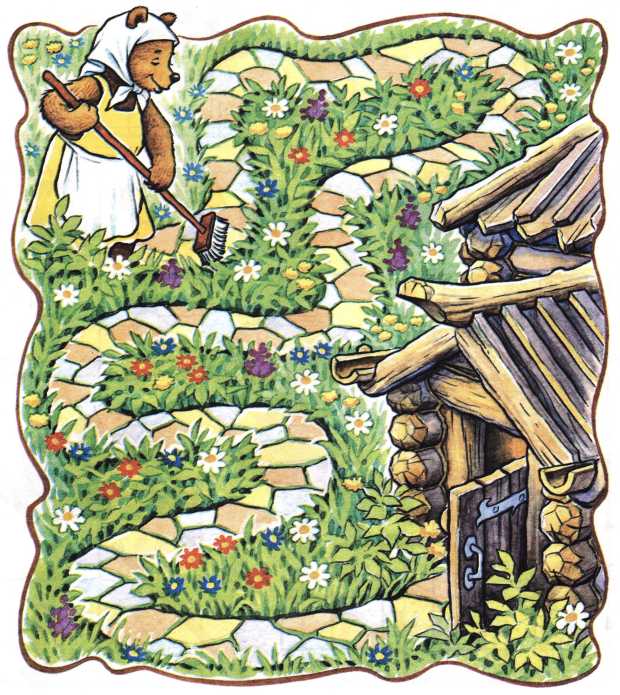 Прочитай слова
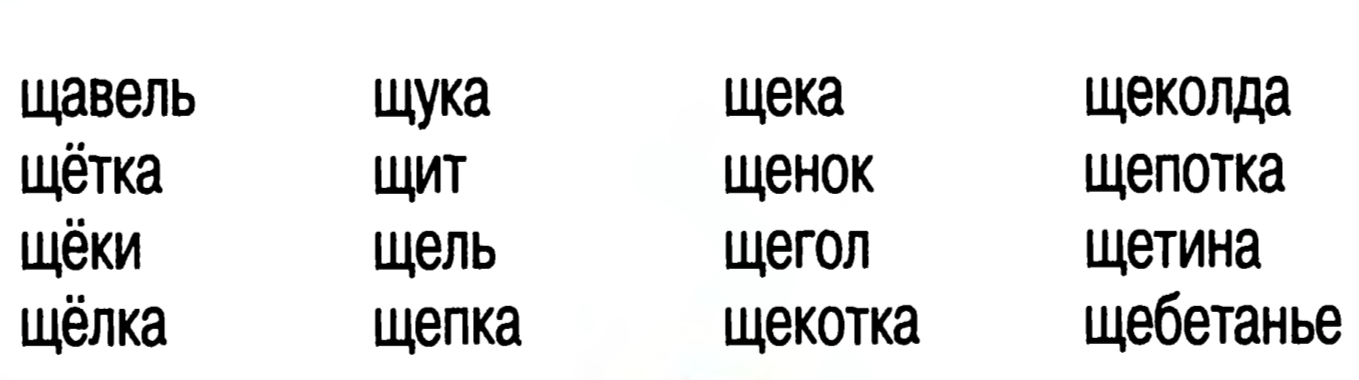 Игра «Один-много»
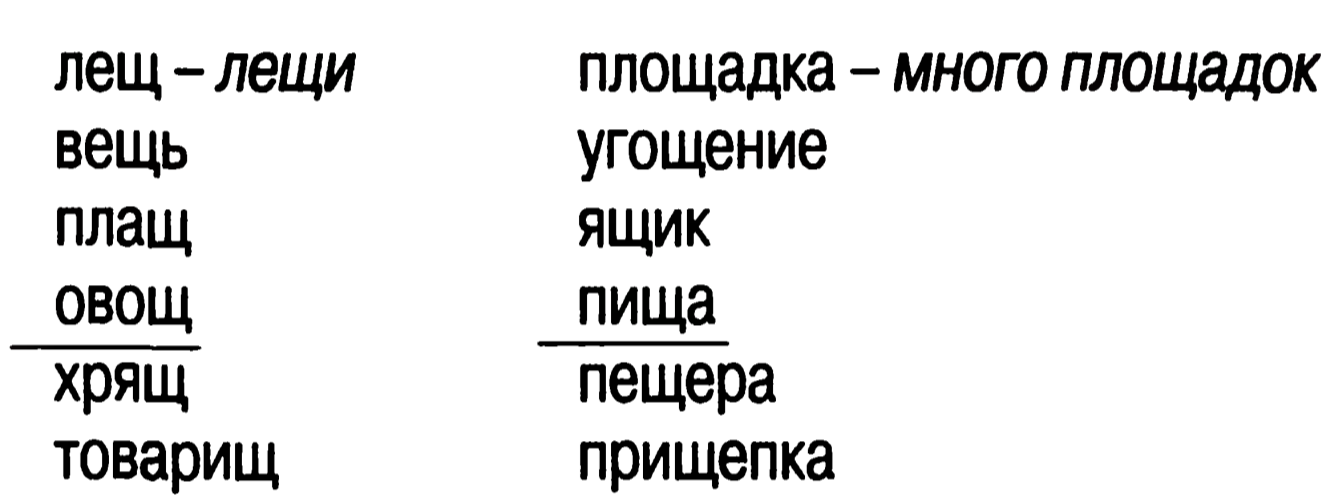 Игра «Посчитай слоги»
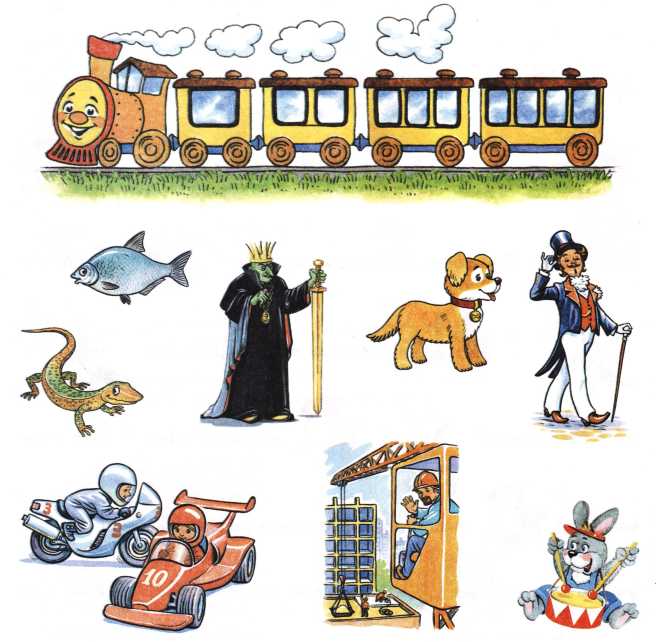 Игра «Где спрятался звук?»
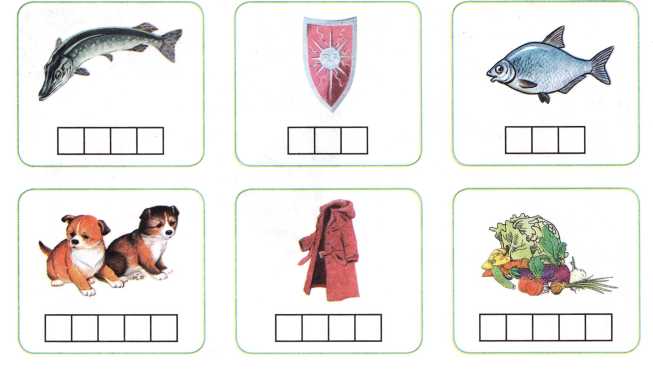 Игра «Подбери слова»
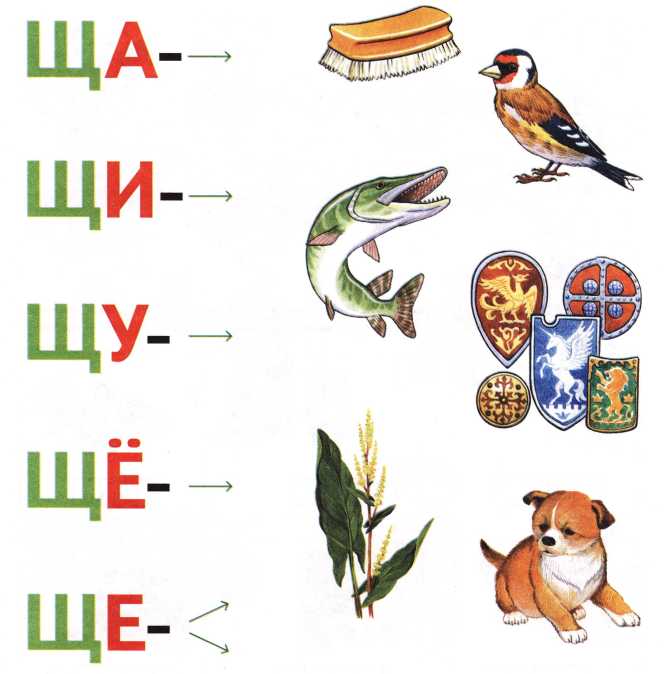 Игра «Посчитай»
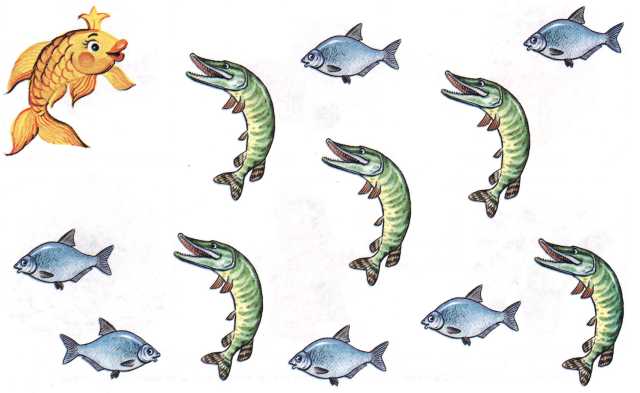 Игра «Какой, какая?»
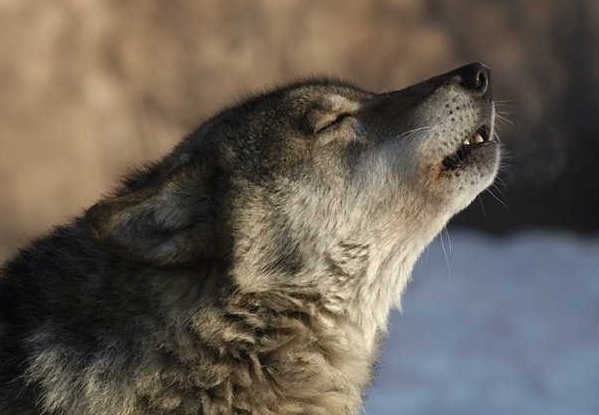 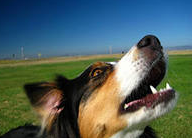 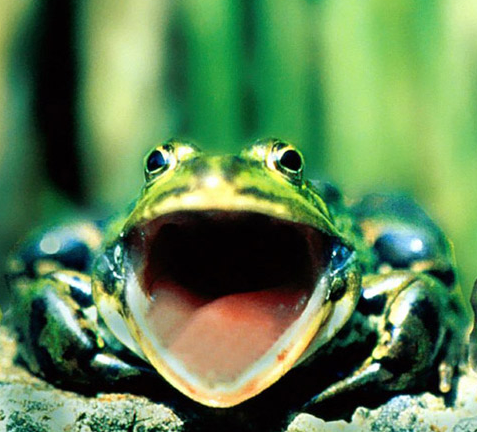 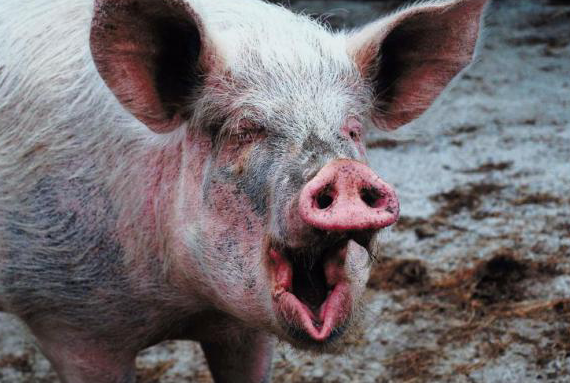 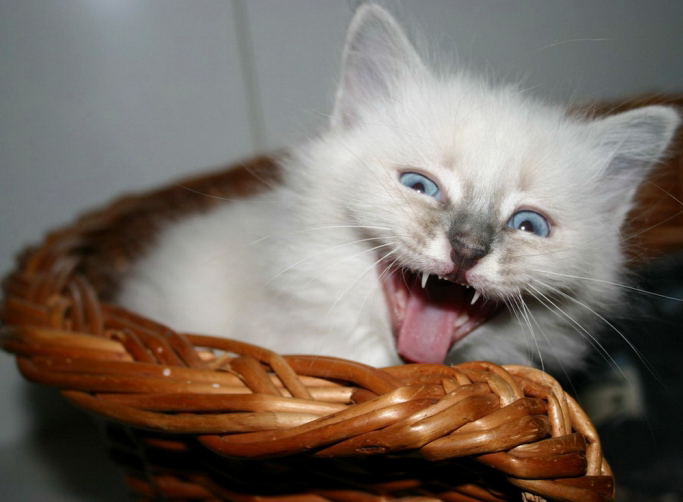 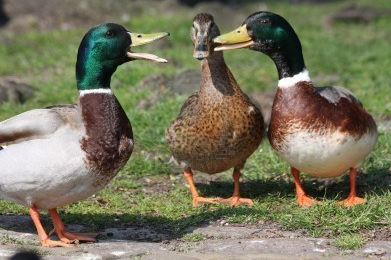 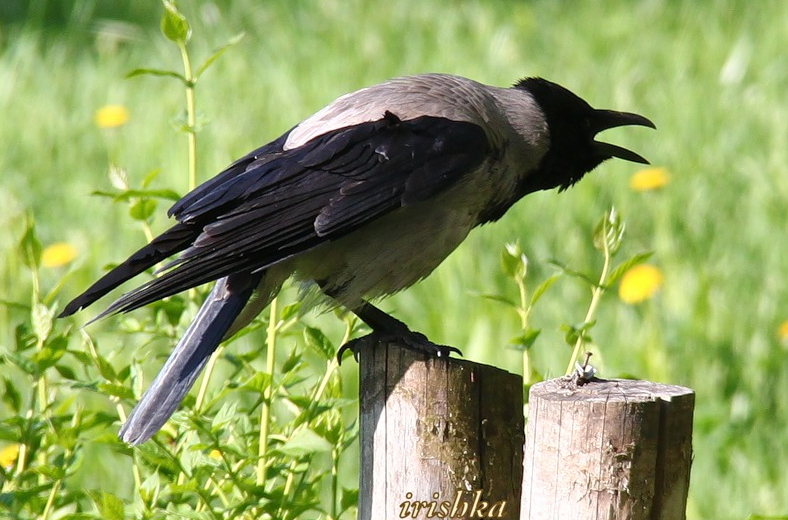 Игра «Подбери предлог»
Надя  убегает               щенка.
Ваня  наступил            щетку.
Мама  купила  капусту               щей.
Щеглята  будут              щеглов.
Слезы  бегут              щекам.
Ветер  дует               щели.
от
в
на
от
для
на
у
по
по
у
в
для
Молодец!